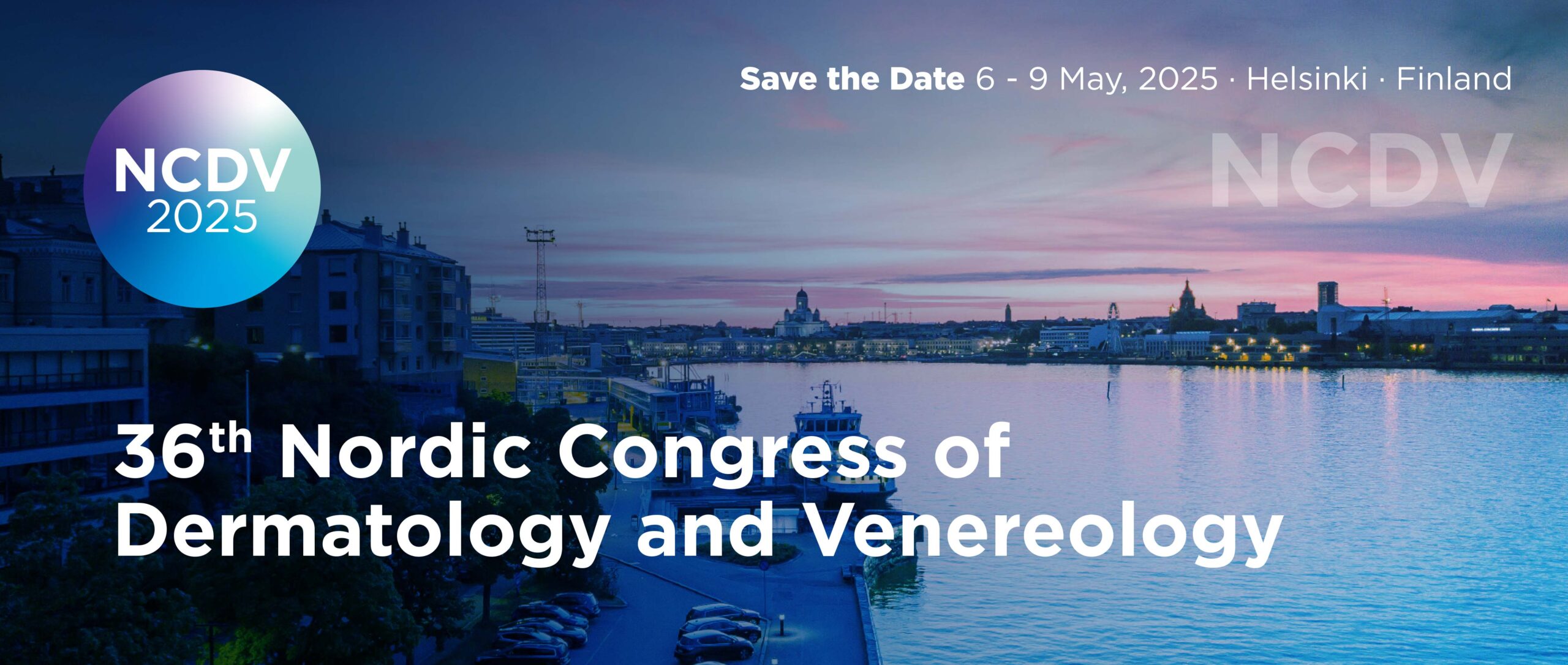 CALL FOR ABSTRACTS!

Submit your abstract on: www.ncdv2025.org
Submission deadline: 8 January 2025
ORGANISED IN COLLABORATION WITH:
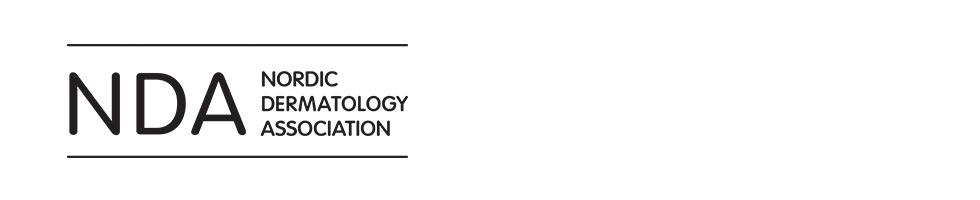 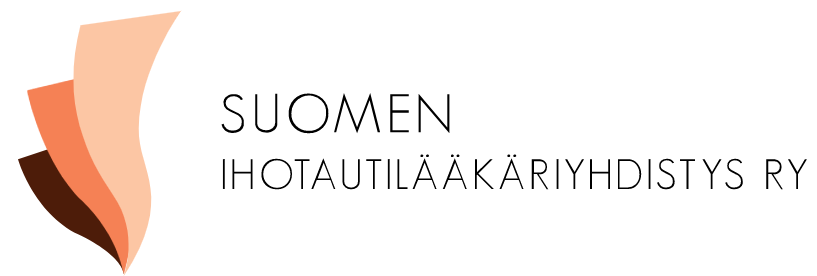